Assessment and treatment of parent-adolescent conflict
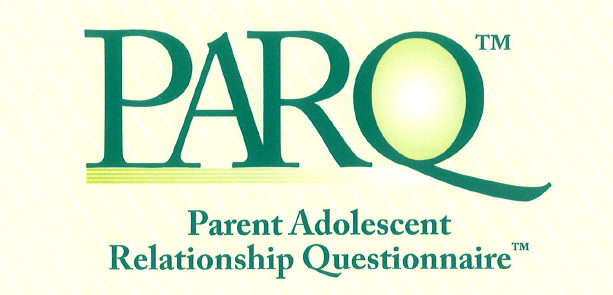 Behavioral-Family Systems Model
Developmental Aspects
Problem Solving
Communication
Cognitions
Family Structure
Behavioral-Family Systems Model
1. Biological changes of puberty
2. Teenagers begin to demand increased independence
3. Increased disturbance in parent-adolescent relationship
4. Family reacts to normal conflict of early adolescence
Problem-solving abilities
Communication patterns
Belief systems
Family structure
Developmental Factors
In addition to individuation from parents, the adolescent must master: (Conger, 1977)
Adjustment to the physical changes of puberty and growth and the psychological changes of sexual maturity
Development of a system of values and a sense of identity
Establishment of effective social and working relationships with same and opposite sex peers
Preparations for a vocation or career
Problem Solving and Communication Skills
Problem finding
Problem definition
Generation of solutions
Evaluation
Decision making
Implementation planning
Verification
Cognitions
(1) Relationship between thoughts and feelings
(2) Cognition as information processing
(3) Basic assumptions and themes underlying dysfunctional cognitions
Cognition as information processing
Arbitrary Inference
Selective Abstraction
Overgeneralization
Magnification and Minimization
Absolutistic, Dichotomous reasoning
Perfectionism
Ruination
Fairness
Love/Approval
Obedience
Self-blame
Malicious Intent
Autonomy
Structure
Alignment
Coalition
Cohesion
Enmeshment
Disengagement
Triangulation
Functional Analysis
Positive reinforcement
Negative reinforcement
Punishment
Avoidance
Reciprocity
Coercion
Behavioral-Family Systems Hypotheses
Families are homeostatic systems.  The biological changes of puberty lead to adolescent independence seeking, which disrupts homeostatic functioning, and parent-adolescent conflict erupts as families attempt to restore homeostatic functioning.
Deficits in positive problem-solving and communication skills lead to unresolved disagreements and heated verbal arguments.
Strong adherence to unreasonable beliefs or misattributions about family life promotes conflict.  This link occurs because unrealistic expectations or malevolent misattributions induce angry reactions to parent-adolescent disagreements, impeding effective communication or problem solving and promoting reciprocity of negative affect and behavior.
Distressed families exhibit greater reciprocity of negative and less reciprocity of positive behavior and affect than non-distressed families.
There is not always a relationship between parent-teen and marital conflict.  However, marital discord is occasionally a causal and/or maintaining variable in parent-teen conflict.  This relationship is most likely either when marital conflict is severe and long-standing or when adolescents’ conflictual behavior come to serve inappropriate homeostatic functions in parents’ affairs.
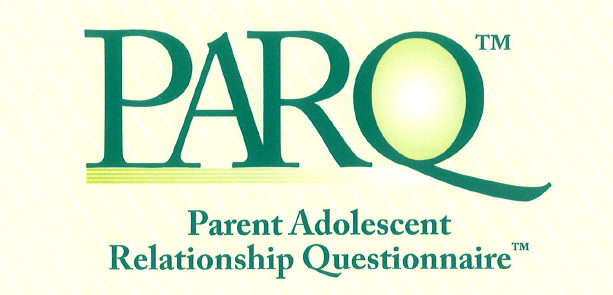 Overview
Multiple informant/rater approach- Parent and Adolescent Forms.  

Two validity scales and 12 clinical scales.

Constructs include Overt Conflict/Skill Deficits, Beliefs, and Family Structure.

Includes T scores, percentiles and change scores.

Average profiles available for ADHD, ODD, anxiety, depression, eating disorder, and spinal bifida clinical groups.
Norms
Norms for Adolescent, Parent-Mother and Parent-Father.

Standardization sample included 602 for the Adolescent norms, 332 for the Parent-Mother norms and 292 for the Parent-Father norms.

A clinical sample of 120 families, including adolescents diagnosed with ADHD, ODD, anxiety, and depression was collected for the validity studies

Norms tables provide T scores, percentiles and T score differences required for significant change.
Reliability and Validity
Test Retest reliability ranged from .62 to .96 for Adolescent PARQ scales(14 to 38 day interval) and from .68 to .96 for Parent (14 to 30 day interval).

PARQ validity established for content, construct and criterion validity using a variety of instruments and methods. See page 109 of PARQ Manual for a summary.
Overt Conflict/Skill Deficits Domain
Global Distress Scale (GDS)
Assesses overall dissatisfaction with the parent-adolescent relationship, evidence of general conflict, and desire for change
Communication Scale (COM)
Assesses specific positive and negative communication skills (e.g., interruption, blaming, monopolizing the conversations, arguments, listening, understanding , having consideration for each other’s feelings)
Problem Solving Scale (PRSL)
Assesses the parent’s and teen’s ability to resolve specific disputes and conflicts effectively.
School Conflict Scale (SCH)
Assesses the extent to which the parent and adolescent argue about:
		school
		schoolwork
		getting to school on time
		homework
		tests
		studying
		grades
		other school related activities
Sibling Conflict Scale (SIB)
Assesses the degree of conflict between the adolescent and his or her brothers and sisters or other children and adolescents living in the home.
Relations
Fighting
Arguing
Jealousy
Competition
Differential treatment of children by parents
Teasing
Verbal Abuse
Eating Conflict Scale (EAT)
Assesses the extent to which the parent and adolescent argue about:
Food
Eating
Weight
Desire for thinness
Exercise
Appearance related issues
The Beliefs Domain
Malicious Intent Scale (MALINT)
Appears on PARQ Parent version only
Assesses a parent’s belief that the adolescent misbehaves on purpose to anger, annoy, hurt, upset, or shock the parent(s)
Perfectionism Scale (PERF)
Appears on PARQ parent version only
Assesses a parent’s belief that a teenager should behave flawlessly at all times, or it is a catastrophe.  This includes, but is not limited to:
Perfect school performance
Taking very good care of personal possessions
Making excellent choices regarding friends and high-risk behaviors (e.g., sexuality issues)
Ruination Scale (RUIN)
Parent: assesses a parent’s belief that, if a teenager is given too much freedom, the teenager may do things that could ruin his or her life and cause him or her to grow up to be an irresponsible adult
Adolescent: assesses belief that parental restrictions and limitations will ruin the teenage years and interfere with personal enjoyment, same and opposite sex peer relationships, and recreational activities
Autonomy Scale (AUT)
Appears on PARQ Adolescent version only
Assesses an adolescent’s belief that he or she should have as much freedom as he or she desires from parental restribtions and rules
Unfairness Scale
Appears on PARQ Adolescent version only
Assesses an adolescent’s belief that parental rules and restrictions are intrinsically unjust and unfair
Family Structure Domain
Cohesion Scale (COH)
Assesses a continuum of family togetherness from very connected, overinvolved, and enmeshed to very disconnected, alienated, and disengaged
Loyalty to the family
Mutual support
Degree of separation between generations
Degree of adolescent autonomy
Involvement in family activities
Feelings of closeness or togetherness
Coalitions Scale (COAL)
Assesses the extent to which two family members consistently take sides or joint action against a third family member.  This scale is completed in one situation only; when the family has two parents or two guardians and the adolescent resides with both parents/guardians.
Triangulation Scale (TRIANG)
Assesses the extent to which two family members compete for the allegiance of the third, putting the third person in the middle.  Like the COAL scale, this scale is completed in one situation only: when the family has two parents or two guardians and the adolescent resides with both parents/guardians.
PARQ™- SP
PARQ Adolescent or Parent Score Report: 

Scale Summary Table includes Raw score, T score, %ile and Qualitative Classification

Inconsistency Score Table for validity


PARQ Adolescent or Parent Reliable Change Report: 

Reliable Change Score Summary Table includes Time and Time 2 raw scores, Change Score and Probability Level
PARQ™- SP
PARQ Adolescent or Parent Reliable Change Report: 

Reliable Change Score Summary Table includes Time and Time 2 raw scores, Change Score and Probability Level
Link to PBRS-SP product page on PAR website
Case Illustration: 15 Y/O male with AD/HD Combined Subtype and ODD
Jonathan Smith
D’s and F’s in 10th grade
Behaving defiantly at home
Daily arguments with mother
Not completing homework and spending too much time away from home
Parenting differences between mother and father
Case study (cont.)
Confirmed presence of AD/HD symptoms based on DSM-IV
Conners 3 parent form indicate clinically significant elevated scores for Inattention, Hyperactivity/Impulsivity, Executive Functioning, the Conners Global Index Total, and DSM scales for inttentive, hyperactive/impulsive, and oppositional defiant disorder
Five teachers consistently rated Jonathan as exhibiting significant inattention on the Child Attention Profile
Jonathan rated himself as exhibiting significant problems with attention on the ACTeRS Self-report
Diagnostic interview confirmed presence of all 8 indicators of ODD diagnosis in DSM-IV
Case Study (cont.)
WISC-IV: FSIQ=102 with all index scores in average range
WIAT-II indicated reading, spelling, and math in average range, however, he obtained a borderline score of 78 on Written Expression—examiner observed that Jonathan acted bored and restless during WE administration and appeared to give it minimal effort
Intervention
Problem-solving skill training
Communication training
Cognitive restructuring
Functional/Structural Interventions
Problem-Solving Training
Engagement
Skill Building
Resolution of intense problems
Disengagement
Problem-Solving Training
Problem Definition Phase
Goals
Clearly express perspective
Understand others’ perspectives
Limit topic under consideration
Problem-Solving Training
Generation of Alternative Solutions
Goal: family members list a variety of suggestions for ways to resolve the specific dispute
List as many ideas as possible
Defer evaluation of the ideas until later in the discussion
Suggest creative and outrageous ideas: anything goes
Problem-Solving Training
Decision Making
Goals
Evaluate each idea by projecting positive and negative consequences
Rate independently each idea as positive or negative for them
Negotiate an agreement to implement one or more solutions that maximize the positive and minimize the negative consequences for each family member
Problem-Solving Training
Planning implementation
Goals
Specify the details that are necessary to put an agreed-upon solution into operation
Anticipate difficulties that may arise during the implementation of the solution 
Renegotiation: report outcome and revise or move forward as necessary
Communication Training
Takes place during problem-solving discussions
Informal procedure tailored to family’s needs
Can be discussed separately and/or on a “catch it—correct it” basis
Feedback, Instructions and Modeling, and Behavior Rehearsal
Teach self-monitoring
Communication Training
Problematic behaviors:
Talking through a third person
Accusing,  blaming, defensive statements
Putting down, shaming
Interrupting
Overgeneralizing, catastrophizing, extremist or rigid statements
Lecturing, preaching, moralizing
Sarcasm
Communication Training
Problematic behaviors (cont.)
Failing to make eye contact
Fidgeting, restlessness, or gesturing while being spoken to
Mind reading
Getting off the topic
Commanding, ordering
Dwelling on the past
Monopolizing the conversation
Communication Training
Problematic behaviors (cont.)
Intellectualizing
Threatening
Humoring, discounting
Incongruence between verbal and nonverbal behavior
“psychologizing”
Remaining silent, not responding
Cognitive Restructuring
Dealing with misattributions
Reframing Attributions
Correcting through verification
Dealing with Major Cognitive Distortions
Give a rationale relating thoughts, feelings, and behavior
Identify the inappropriate cognitions or cognitive process
Challenge them
Model a more appropriate alternative
Propose an experiment to test validity of beliefs
Help family to plan a strategy to complete the experiment and rehearse the alternative cognitions
Functional/Structural Interventions
Weak parental coalitions
Cross-generational coalition
Triangulation
Adolescent misbehavior preventing parental conflict
Overprotection-rebellion escalator
Functional/Structural Interventions
Pinpoint the sequence of interaction that constitutes the problem
Identify the functions
Decide upon a goal for change
Plan and implement a strategy for change